110學年度 弘光科技大學
健康事業管理系(所)
學生實習行前說明會
王美玲 主任
111年01月06日
2
實習重要時程
1. 實習期間：111.02.07~111.05.13
111.02.01~111.06.10 (屈臣氏、杏一)
2. 實習月誌表上傳：每月月底上傳111.02.28、111.03.31、111.04.30
3. 實習期中返校座談會：111.03.24(週四)
4. 實習分享報告簡報：110.05.17前繳交
5. 實習心得報告上傳：110.05.17前
6. 實習心得報告紙本：110.05.19前繳交
7. 實習分享會：111.05.19(週四)
2
3
校外租屋安全注意事項
居住安全(請詳閱實習手冊)
結構安全(請詳閱實習手冊)
實習住宿契約：簽訂住宿契約時，請務 必詳讀契約上的內容再行簽署。
4
實習生實習須知
實習期間應明瞭及遵行實習機構之規則。
實習期間之穿著打扮以樸素、不濃妝豔抹為原則。
實習期間必須注重禮節及應對進退。
實習期間應隨時攜帶筆記本，隨時記錄工作重點及實習心得，以增進實習效果。
5
出勤注意事項
應遵照分配之實習單位，按時前往實習，不得擅自更換或延誤。
上班時間內不得擅自離開工作崗位或怠忽職守。
上班時間不准會客談笑，撥打私人電話，閱讀報章雜誌、寫信或其他私事。
上班期間應有出勤紀錄，如：實習手冊P53之簽到表或刷卡紀錄，並經實習機構輔
導教師簽名或蓋章同意。
6
111.05.19實習分享會當日須繳交出勤紀錄(可影印或拍照列印紙本) 。
實習生休假應依實習機構規定辦理，實習期間若遇實習機構非放假日(如：勞動節)，應給予實習生休假。
實習期間如遇颱風等不可抗拒之天災，則依行政院人事行政總處公告或實習機構規定辦理。
7
111.03.24(週四)舉辦實習期中返校座談會，本系將統一發函通知實習機構予以實習生休假返校，以配合實習期中返校座談。
如屬勞動部指定適用彈性工時之行業的有支薪實習生，經學生同意後，得依勞動基準法之規定另行約定實習時數之分配，不適用前項之約定。
8
若實習機構因受COVID-19疫情影響需暫停學生實習，或無法履行實習合約內容，或是實習生因居家管理、隔離治療等因素而無法依正常時程實習，則依照「弘光科技大學針對新型冠狀病毒肺炎疫情校外實習因應方案」辦理。
9
實習生請假
請假實習生一律填寫實習請假三聯單（詳如實習手冊Ｐ49），或依實習機構請假程序辦理。
未按手續辦理請假或未准假前而離開工作單位者，以曠班論。
實習因故未達實習總時數三分之二時，須重新實習。
10
公假：
實習期間應盡量避免請公假。
因公不克實習者(含兵役檢查)，應填具假單並檢附相關證明，送交實習單位及實習輔導訪視教師簽核。
實習生因參加國家考試，須於一星期前填具假單送實習單位及實習輔導訪視教師，並於試後檢具蓋有考試證明章之准考證送交實習輔導訪視教師查核。
11
4.	實習生接種COVID-19疫苗後，如身體不適，得申請疫苗接種假，並應填具假單及檢附相關證明，送交實習單位及實習輔導訪視教師簽核。疫苗接種假以三天為原則(含接種當日)；超過三天，若仍不適須就醫或休養則應請病假。
12
病假：
因病不能實習者，須持醫院或符合實習機構要求之就醫證明向單位主管請假，並於上班前設法先向實習單位主管報告。
上班時如需就醫診治時，應先向實習單位主管、實習輔導訪視教師請假，准假後方能離開，並補辦請假手績。
若經醫師確診罹患衛生福利部疾病管制署公告之法定傳染病，且需配合治療隔離者，在治療隔離期間可申請「法定傳染假」。
實習期間病假時數不得超過實習總時
數三分之一，超過者須重新實習。
13
事假：
非特殊嚴重事故，不得准予事假。
凡因事不能實習時，必須先持家長證明向實習單位主管請假，批准後方可離開。
偶發事件得以電話向單位主管請假，准予補辦請假手續，否則以曠班論處。
實習期間事假時數不得超過實習總時數三分之一，超過者須重新實習。
14
生理假：
女性實習學生因生理日致使實習困難時，每月得請一天，無需出示證明。
15
喪假：
屬於直系親屬喪葬者，須有訃文或家長證明。自死亡日百日內得分段請假，喪假依下列規定：
父母、養父母、繼父母、配偶喪亡者，給予喪假八日。
祖父母、子女、配偶之父母、配偶之養父母或繼父母喪亡者，給予喪假六日。
曾祖父母、兄弟姊妹、配偶之祖父母喪亡者，給予喪假三日。
16
補實習辦法
補實習應於實習成績結算前，補足應補之時數，補實習時間、地點可經實習機構同意，留在原實習機構補足，或由校方協調其它實習機構決定。
補完時數者得填寫補實習證明單呈送補實習機構單位主管核簽，再送系辦公室登記。
17
不同假別之補實習
公假、生理假、喪假不需補實習。
病假：
實習期間自有病假累計請假在8小時內，不必補實習，超過部份則依請假時數補足所缺之實習時數；不足8小時者，以8小時計算。
發生嚴重傷病並提出區域醫院以上之就醫證明，經實習機構與校方議定應補之實習時數。
經醫師確診罹患衛生福利部疾病管制署公告之法定傳染病，並檢附醫院診斷證明書，不需補實習。
18
事假
事假以請假時數補足所缺之實習時數。
曠班
曠班8小時（一天）以內，應補三倍曠班時數之實習
無故曠班達16小時（二天）者，應補實習二週。
無故曠班達16小時（二天）以上，勒令停止實習。
19
實習期間保險
學校已幫實習生投保意外險200萬元及5萬元醫療險；今日發給保險證明，倘若實習機構須保險證明，請報到時提供。 。
倘若有意外發生，請速與系辦(04-26318652轉3201)或校安中心（04-26338000）聯絡。
20
實習月誌、心得反思及實習報告撰寫上傳說明
20
21
上傳至E-Portfolio操作流程
弘光首頁→在校學生→登入→E-Portfolio→前往學生系統→實習歷程→實習基本資料→實習心得→新增心得(實習學年改110，學期改2)
上傳檔案限制10MB以內，實習心得及實習活動相片可分開上傳。
21
22
實習報告
裝訂後(左上角1釘)於實習分享會當日交給現場工作人員。
詳細規定項目請見實習手冊P39-40(報告內容僅供參考)。
23
實習分享會注意事項
日期：111.05.19(週四)
一律必須參加，無故未參加扣實習總成績5分
每家實習機構至少推派實習生一名代表上台報告10分鐘。
如以影片方式呈現者，由系主任視其表現外加實習總成績1-3分
報告簡報請於111.05.17前E-mail至az851126az@sunrise.hk.edu.tw。
其他注意事項請詳閱實習手冊P30
24
實習總成績計算方式
25
實習獎勵
實習期間，有下列情形者，得以獎勵：
實習時有優良表現，經考核良好或有特殊事跡者，記大功一次，並加實習總成績5分。
服務熱忱提高校譽有特殊事實者，記小功一次，並加實習總成績2分。
26
實習懲戒
實習期間，有下列情形者，得以懲戒：
未經許可私自調換實習場所、私自調班、遲到早退、曠班、不愛惜公物或任意破壞、實習態度不佳，禮節欠佳不聽規勸、有偷竊、擅離實習單位辦私事、不接受指導或工作、服裝、態度屢犯不改者
按情節輕重給予懲戒並扣實習成績，嚴重者，勒令停止實習(請詳閱實習手冊P30-31)。
27
其他重要事項
報到日期：請按系辦通知之時間、地點辦理實習報到。
實習指導費用：統一由學校支付給實習單位。
實習注意事項：實習期間切勿額外與實習機構簽訂任何契約；如有任何問題請與實習輔導老師或系辦聯絡。
未領到實習個別計畫書及合約書者
系辦預計將掃描檔
傳至創課系統110-2學期「實習」課程
或傳給班代或副班代轉知
28
寒假期間系辦辦公時間:週一至五 09:00-16:00；非上班期間若有急事，請聯絡謹亘學姐E-mail: az851126az@sunrise.hk.edu.tw
實習相關表單可至系網「實習專區」 「表單下載」搜尋
29
實習重大事件、突發狀況及通報
實習突發狀況及通報
實習突發狀況進行分類通報，實習重大事務請務必通知實習輔導訪視老師，並由實習輔導訪視填寫「弘光科技大學學生校外實習特殊問題及緊急事件通報表」。
一般問題，如學生實習適應不良，務必請實習輔導訪視妥善輔導並通報各系，依各系輔導及離退轉介機制辦理。
重大事務，請務必填寫「弘光科技大學學生校外實習特殊問題及緊急事件通報表」。
性侵害、性騷擾、性霸凌事件及重大校安事件(例如：重大意外傷害、職災、車禍等)、敬請「即刻」通知校安中心，以便通報教育部校安系統。
勞資糾紛、法律相關問題或其他重大事件請通報教務處。
31
性侵害、性騷擾、性霸凌說明
32
實習遇到「性侵害、性騷擾、性霸凌」怎麼辦？
確保安全：自我冷靜，不激怒對方，明確而嚴肅的語氣拒絕，儘速進入明亮或人群眾多之處。
尋求支持：立刻向信任的人（同學、同事、老師或是家人）訴說您的遭遇，一方面可獲得他人的支持與瞭解，二來知悉者可成為您未來提起申訴時的間接證據。
保全證據
實習突發狀況進行分類通報，請詳閱實習手冊P31
33
保全證據
為避免日後舉證困難，請留下證據。
醫療紀錄：醫院驗傷單(診斷證明)等。
文字記錄：紀錄下當時的人、事、時、地、物與在場人員。
通訊軟體：例如 line等等的通話紀錄，利用向對方表達您對這些事件的負面感受，以獲得對方的回應，同時保全這些文字訊息，作為未來進入性平或司法程序所需證物。
其他：可由司法人員協助取得監視影像(否則被覆蓋)。
性侵害、性騷擾或性霸凌處理流程圖
34
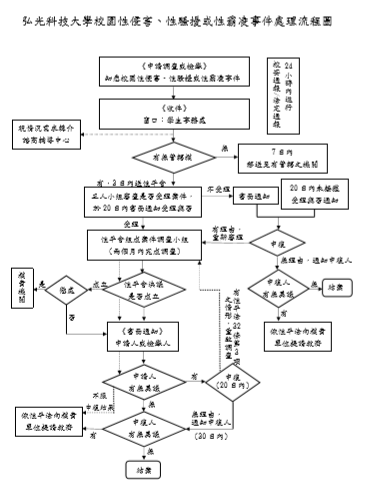 http://geec.hk.edu.tw/files/users_sharing/44/78_060870a8.pdf
35
實習期間碰到性騷擾怎麼辦？
如果性騷擾您的人是實習機構人員，該怎麼辦？
請務必透過導師或是負責的實習老師向學校反映。
會不會影響我的實習成績？
將視情況更改實習單位或其他處置，不會影響實習成績。
簡報結束，謝謝！
祝各位同學
實習平安～
收穫滿滿～